Figure 1. Cascading effects of reinforcement that generate reproductive isolation (RI) among conspecific populations. ...
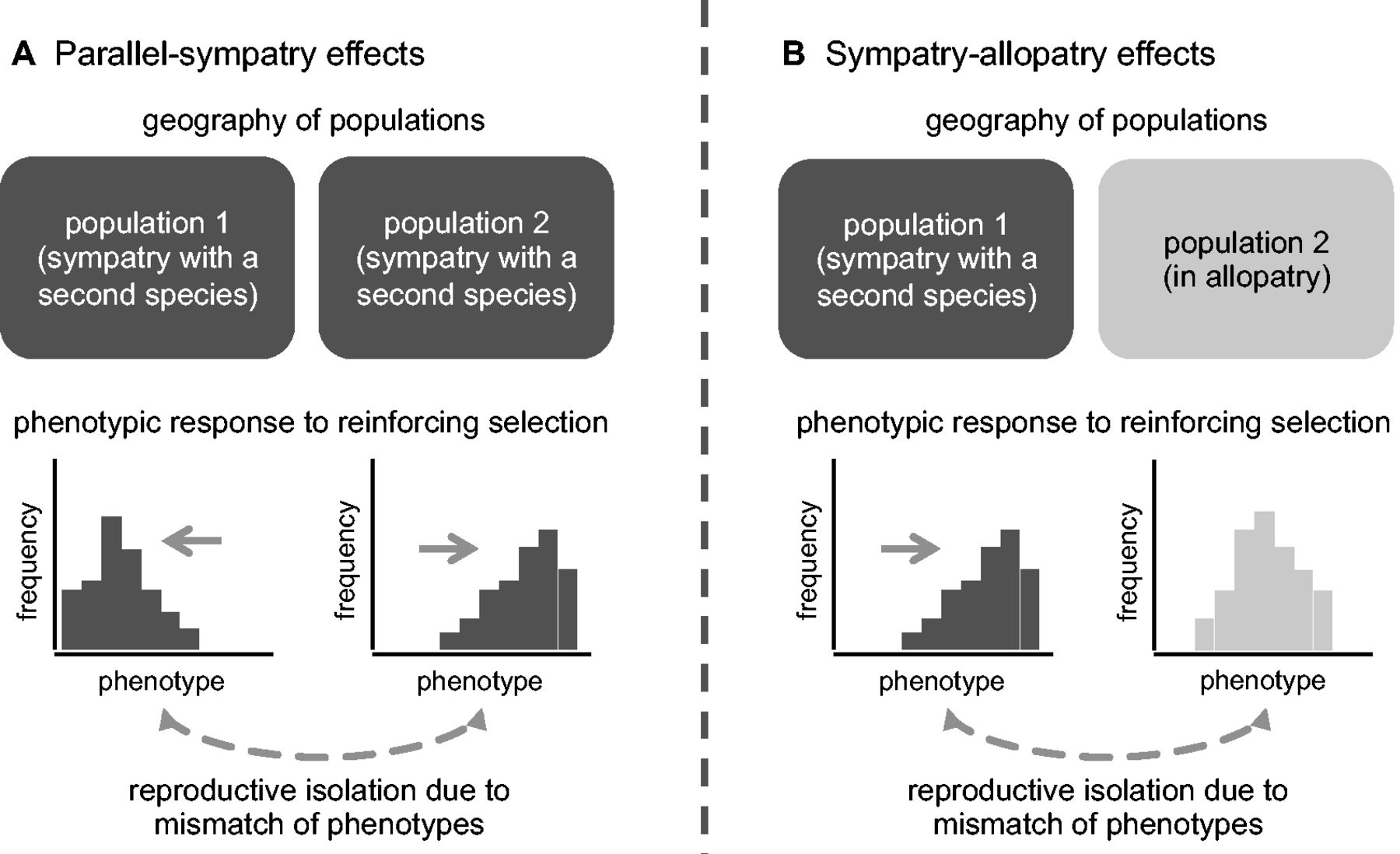 Curr Zool, Volume 62, Issue 2, April 2016, Pages 135–143, https://doi.org/10.1093/cz/zow002
The content of this slide may be subject to copyright: please see the slide notes for details.
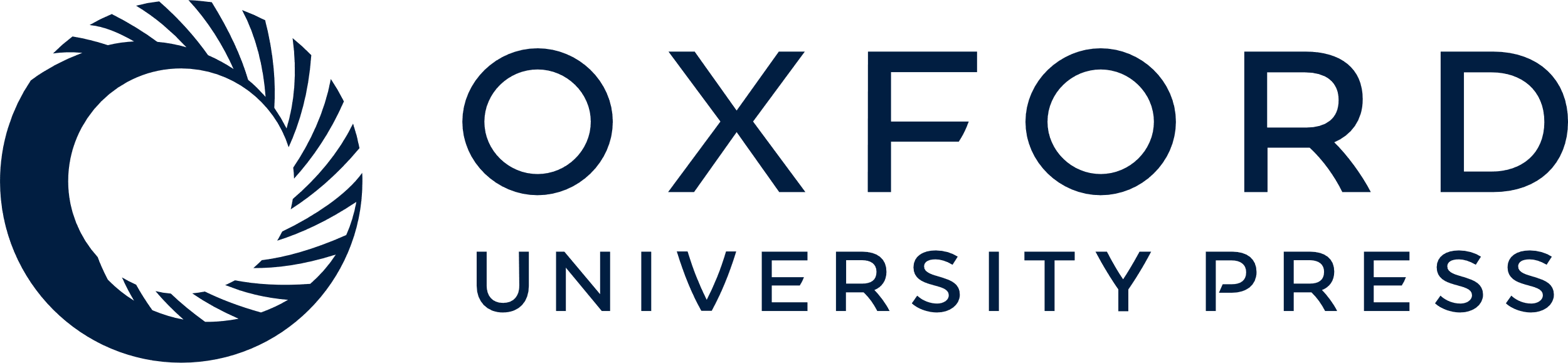 [Speaker Notes: Figure 1. Cascading effects of reinforcement that generate reproductive isolation (RI) among conspecific populations. (A) C-s effects are the result of reinforcing selection acting in multiple, geographically isolated populations of the same species. The response to reinforcing selection in these populations can differ (as indicated by the gray arrows showing shifts in phenotypes) and this can in turn lead to reproductive isolation. The word “phenotype” in the bottom histograms could have just the same been replaced with “genotype”. (B) S–a effects arise between populations undergoing reinforcement (dark gray box) and those found in allopatry (light gray box). In one scenario, if reinforcing selection causes phenotypes favored in sympatry to be disadvantageous in allopatry, reinforcement can lead to reproductive isolation between sympatric and allopatric populations. See text for further scenarios and descriptions.


Unless provided in the caption above, the following copyright applies to the content of this slide: © The Author (2016). Published by Oxford University Press.This is an Open Access article distributed under the terms of the Creative Commons Attribution Non-Commercial License (http://creativecommons.org/licenses/by-nc/4.0/), which permits non-commercial re-use, distribution, and reproduction in any medium, provided the original work is properly cited. For commercial re-use, please contact journals.permissions@oup.com]